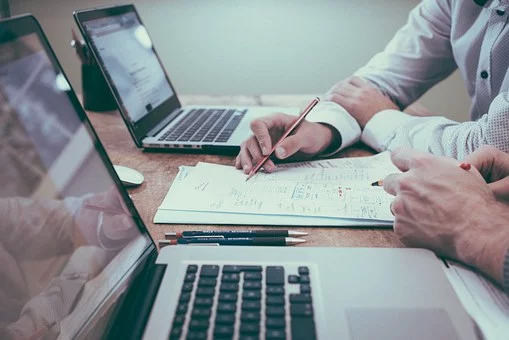 FCMA Leadership Academy
Mid-Level Manager Training Program—Fall 2024

This highly successful training program is designed to focus on the most critical leadership skills required for higher level Managers. This program builds on basic leadership fundamentals and competencies necessary to ensure the participants develop at a higher leadership level within their organization. This course is restricted for mid-to-upper-level leaders only who:
 
Are currently in a mid-to-upper leadership position and are leading other supervisors or managers (not direct front-line employees)
Have participated in previous foundational level supervisory training during their career,
Understand why they are being nominated by their organization,
Are ready to commit the time and effort for the course – making it a priority,
Will implement the learning from the course in their real world of work.
  
The program includes highly interactive sessions, peer learning, one-on-one leadership coaching, access to DISC, 360-degree, and team performance assessment tools.  The program represents five different class sessions plus two one-on-one coaching sessions as well as a kick-off breakfast and graduation event over a 15-week period.  Classes will rotate through different host manufacturing sites during this program.  All in-person classes will take place from 8:30 AM – 2:30 PM. 
 
The program will focus on developing the following critical leadership competencies:
Providing more value from a higher leadership level
Developing, leading, and sustaining a high-performance culture
Coaching, developing and leading your team members at the next level
Developing and leading strategic planning & thinking in a manufacturing environment
Leading change and managing stakeholder engagement in change situations
Driving and leading change
 
The program schedule is as follows:
Kick-off Breakfast—10/23/24
Class 1 Developing Your Leadership Value Proposition—11/6/24
First 1:1 Coaching Session—11/7/24-11/19/24
Class 2 Developing A High-Performance Culture—11/20/24
Class 3 Leading Teams—12/4/24
Class 4 Strategic Planning & Thinking—12/18/24
Class 5 Change Management—1/8/25
Second 1:1 Coaching Sessions—1/9/25-1/21/25
Capstone Graduation Event—1/22/25

Cost:  $3,275 for FCMA Members, $4,257 for Non-Members 
On-Line Registration: https://fcma.memberclicks.net/fcma-leadership-academy-registration-form-mid-level-manager
Class Size Limited To First 18 Registrations
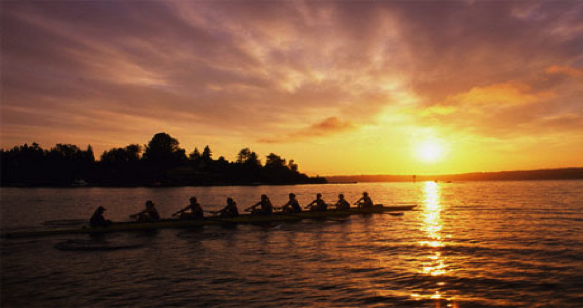 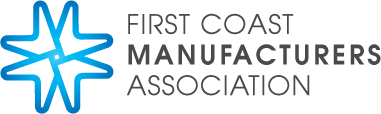 1615 Huffingham Road, Suite 2, Jacksonville, FL 32216
904-296-9664, www.FCMAWeb.com